NuRadioMCSimulating the radio emission of neutrinos from interaction to detector
Christian Glaser for the InIceMC group
Christian Glaser, Daniel García-Fernández, Anna Nelles, Jaime Alvarez-Muñiz, Steven W. Barwick, Dave Z. Besson, Brian A. Clark, Amy Connolly, Cosmin Deaconu, Krijn de Vries, Jordan C. Hanson, Ben Hokanson-Fasig, R. Lahmann, Uzair Latif, Stuart A. Kleinfelder, Christopher Persichilli, Yue Pan, Carl Pfender, Ilse Plaisier, Dave Seckel, Jorge Torres, Simona Toscano, Nick van Eijndhoven, Abigail Vieregg, Christoph Welling, Tobias Winchen, Stephanie A. Wissel

arXiv:1906.01670
1
NuRadioMC Overview
Modular python code (C++ modules for time critical operations)
Open source: github.com/nu-radio/NuRadioMC
Community wide effort (InIceMC group)
Signal 
Propagation
Detector
Simulation
Signal 
Generation
Event 
Generation
Phase and frequency
LPM effect
…
Cross section
Flavor-ratio
Arrival direction
…
Ice models
(analytic) ray tracing
…
Frequency and phase response
Flexible station layout
Trigger simulation
…
new
multiple interactions
e.g. tau decays
time domain calculation with realistic LPM
fast + precise analytic
ray tracer
NuRadioReco:
Detector simulation and event reconstruction
2
Event Generation
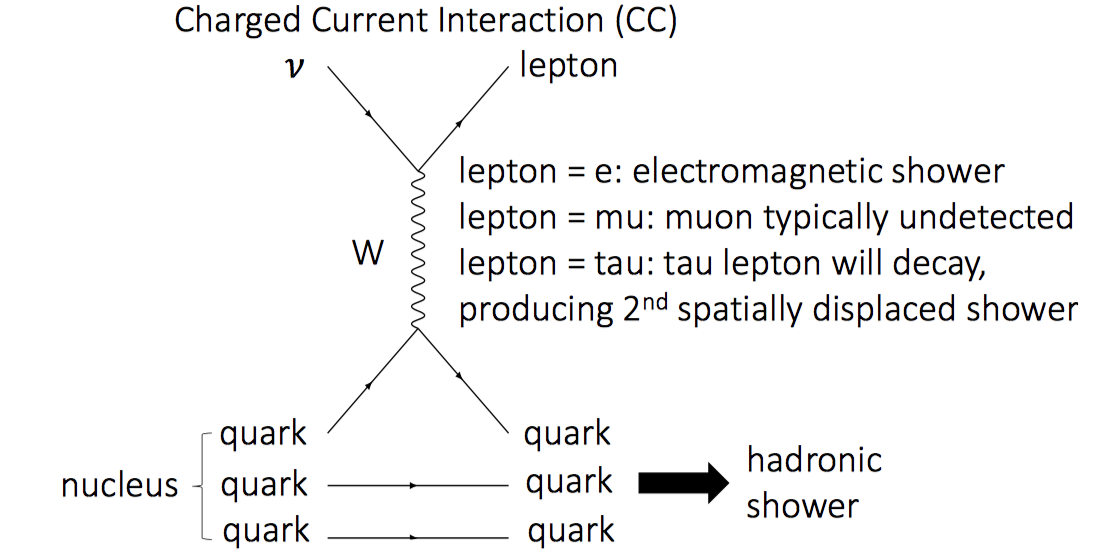 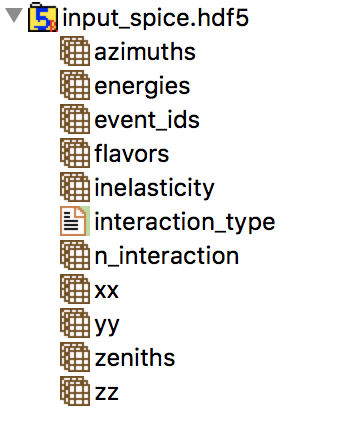 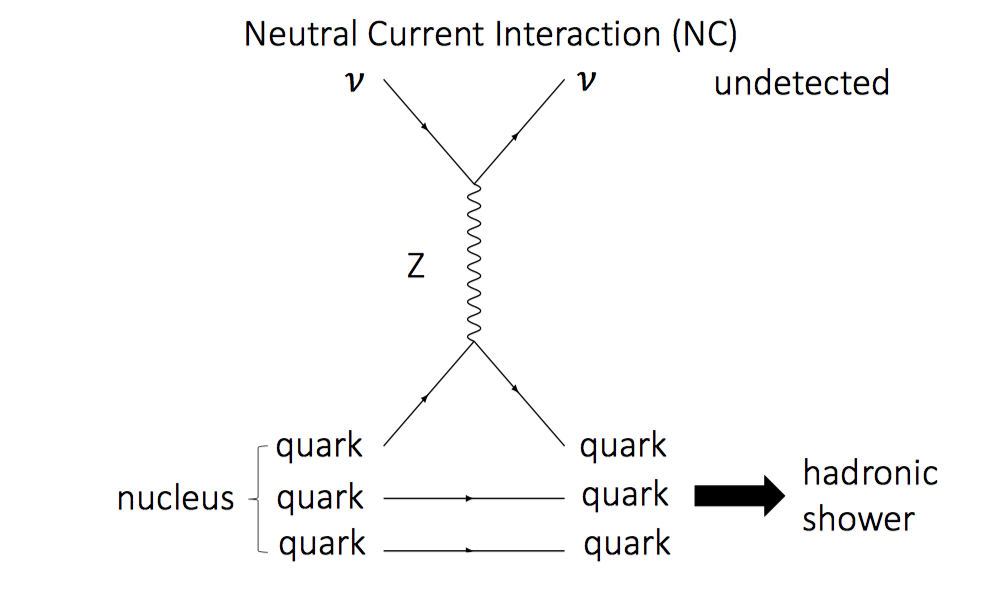 3
asf
Tau decays
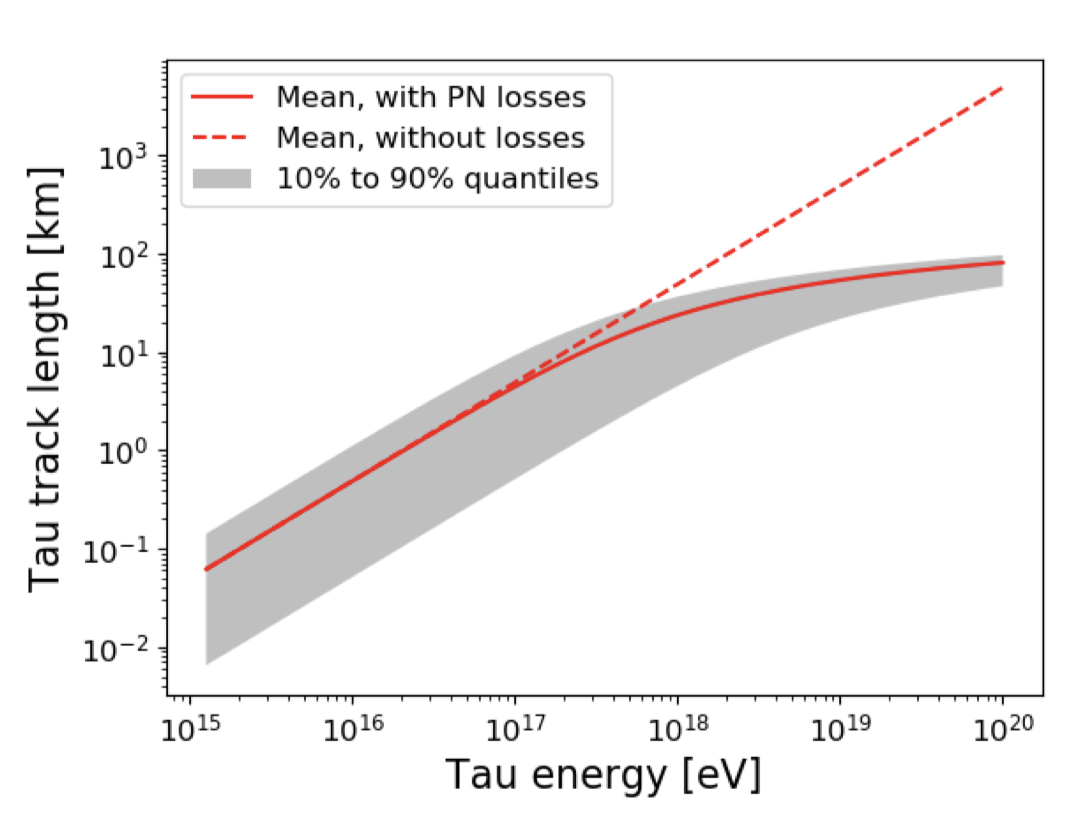 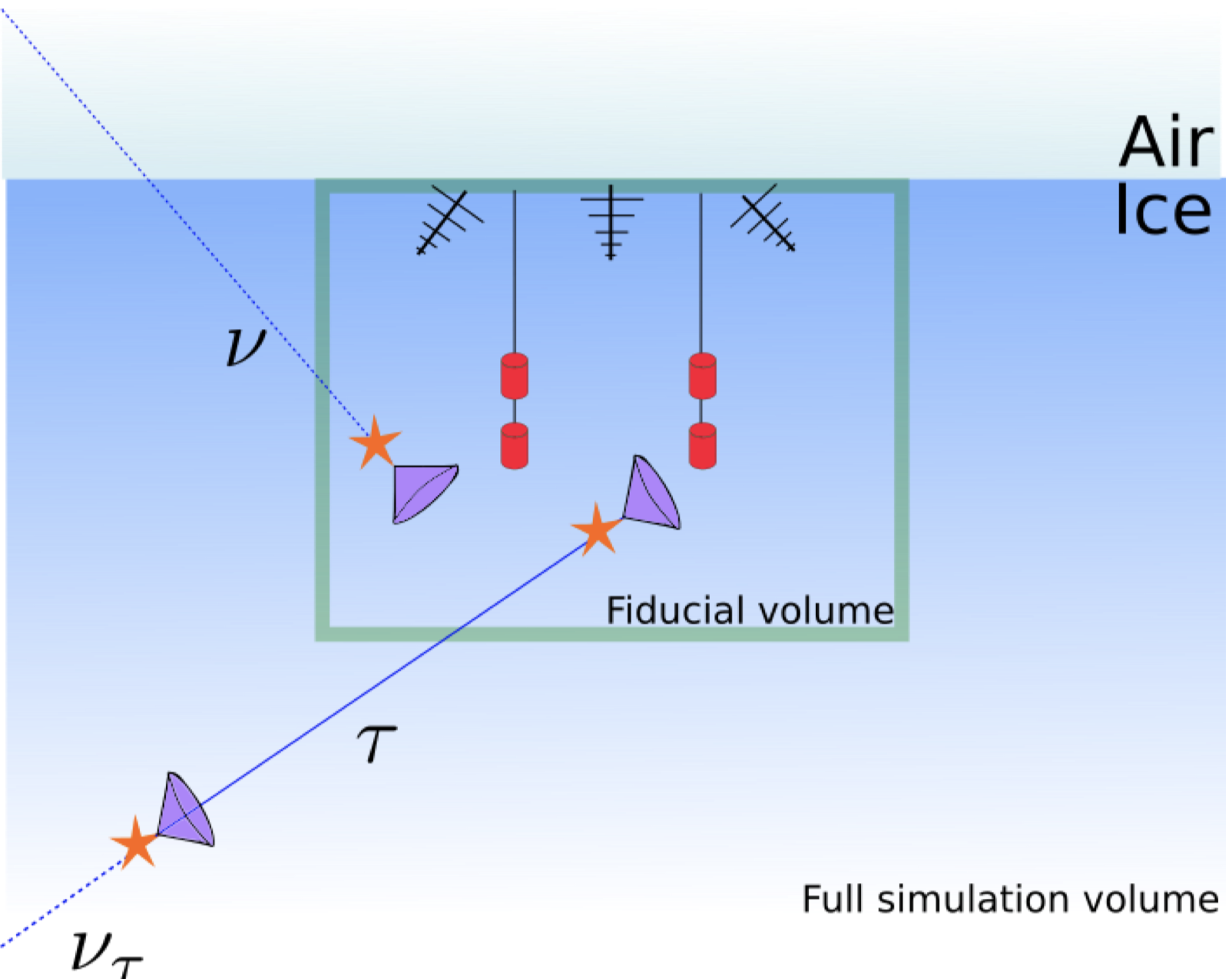 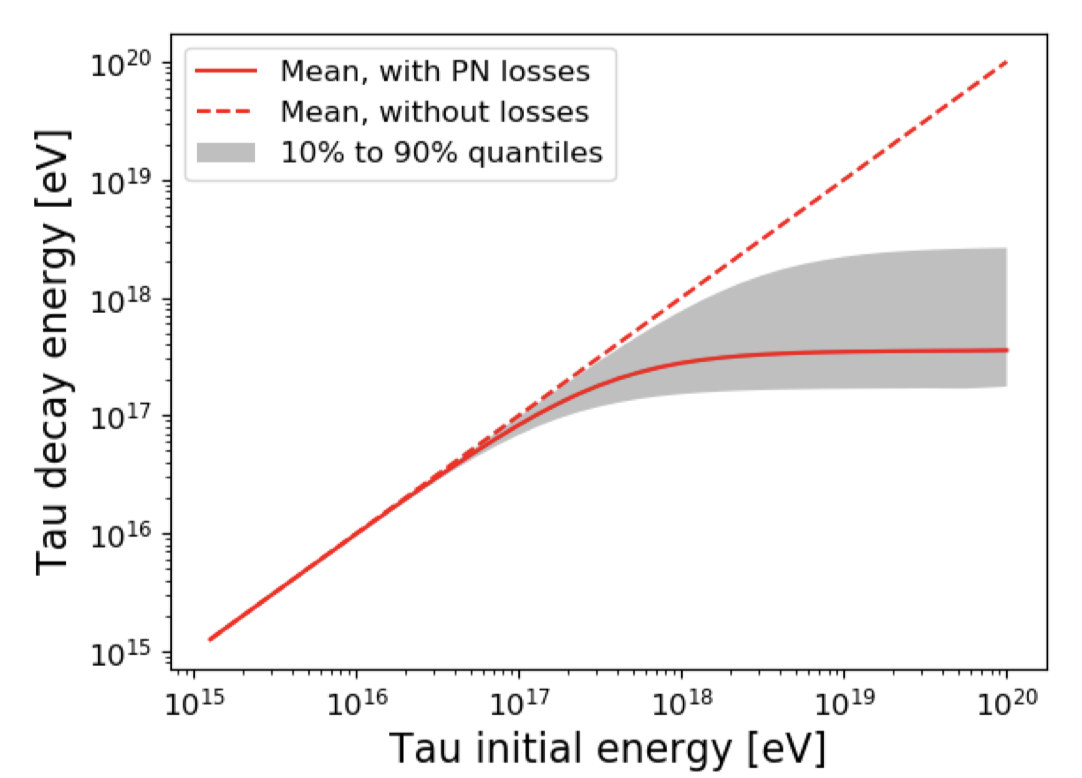 generalization: Integration of PROPSAL for lepton propagation (Daniel)
4
Signal Generation
Well tested reference implantation of all available models
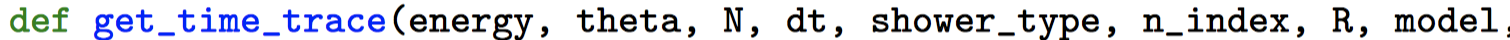 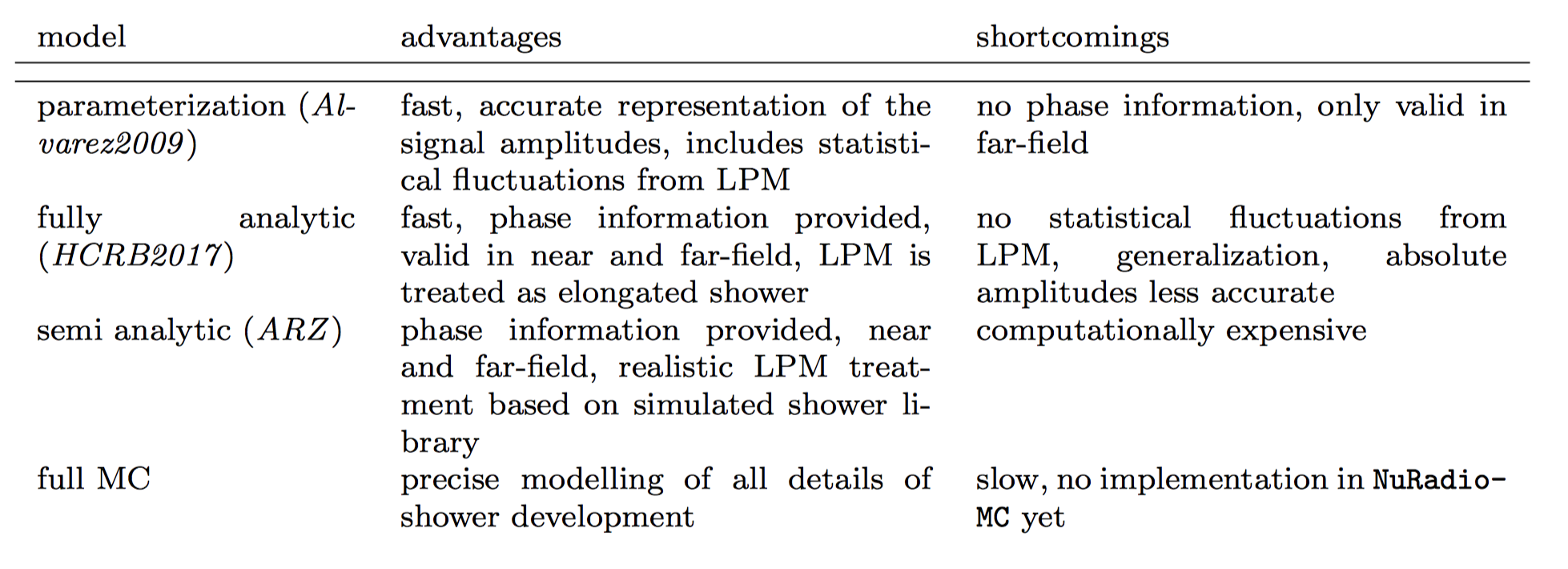 5
ARZtime domain calculation based on charge-excess shower library
6
ARZtime domain calculation based on charge-excess shower library
7
ARZtime domain calculation based on charge-excess shower library
8
Comparison between models
9
Signal Propagation
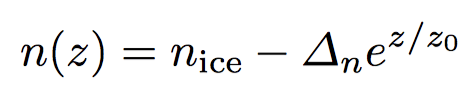 Analytic formula of signal path for exponential density profile (Jordan, Uzair)




Fast and precise calculation of signalpaths
Analytic formulas for travel time +distance (Ben, Uzair)
Attenuation requires numerical integration
C++ implementation (Brian)
Interface to RadioPropa (Tobias, Ilse)
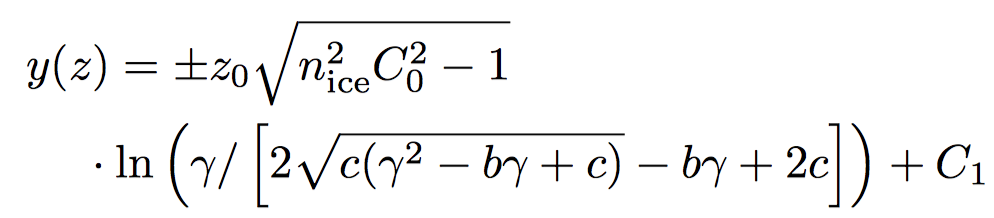 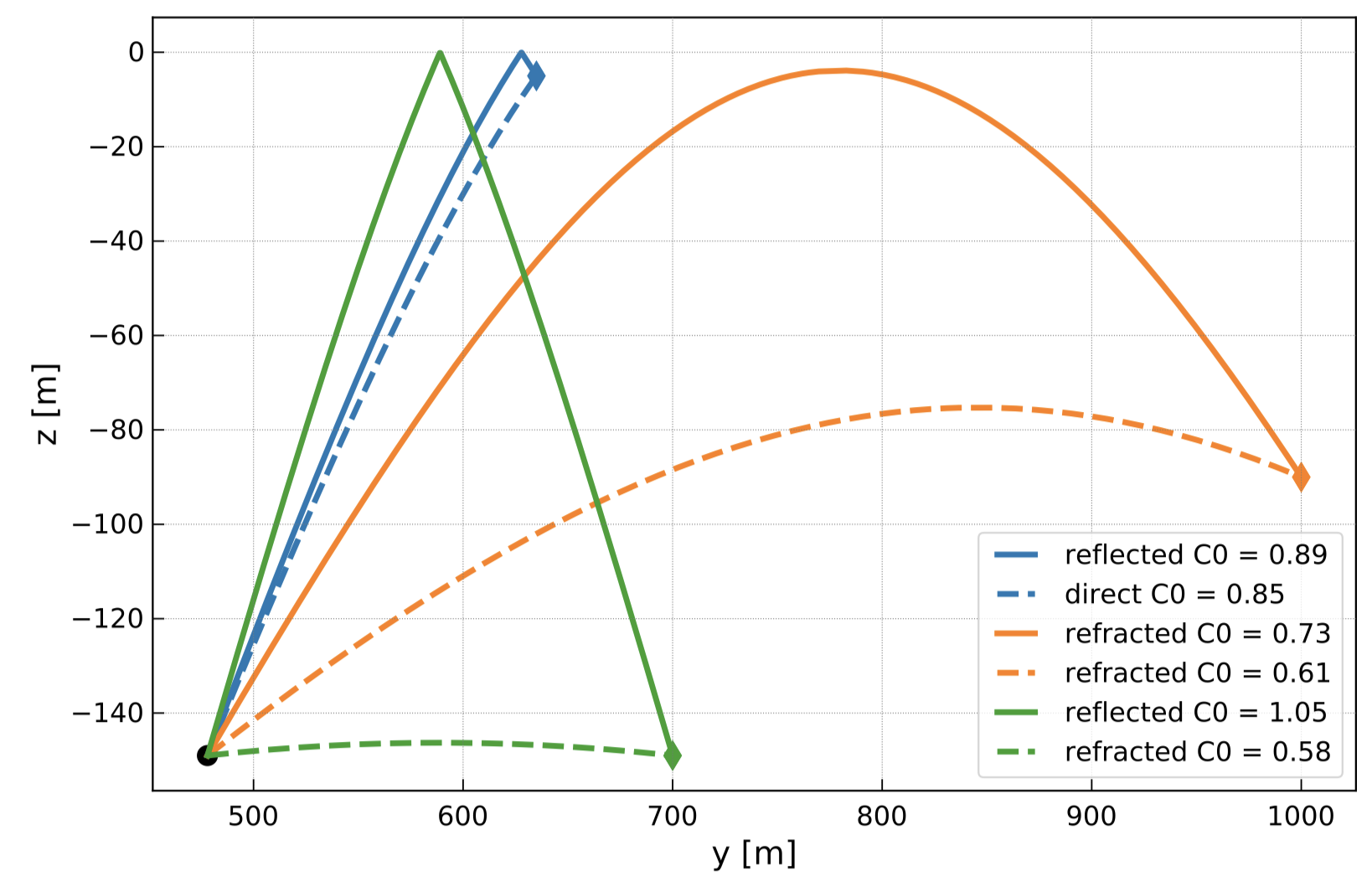 10
Detector Simulation
NuRadioReco: Detector simulation and event reconstruction
github.com/nu-radio/NuRadioReco
Glaser et al., EPJC 79: 464 (2019) arXiv:1903.07023
Flexible detector layout
any antenna position and orientation
State-of-the art event browser using web technologies
Different trigger modules
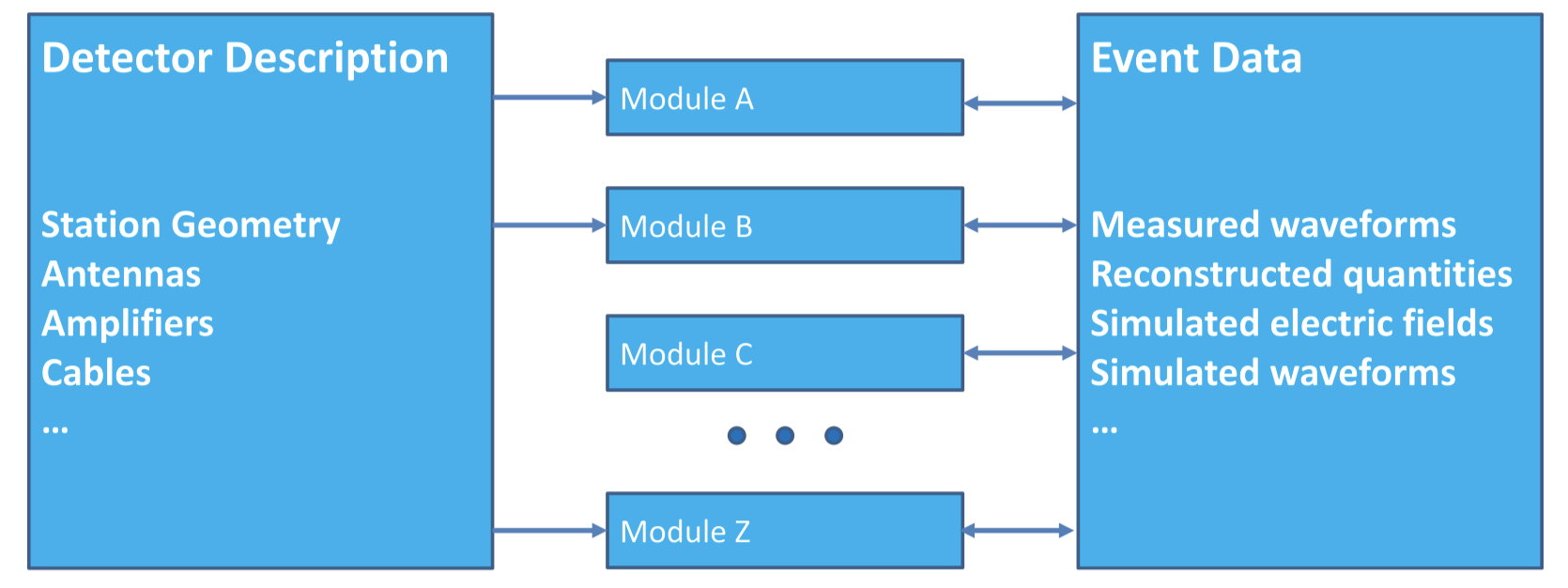 11
Example 1: Calculation of the sensitivity of an Askaryan neutrino detector
detector description
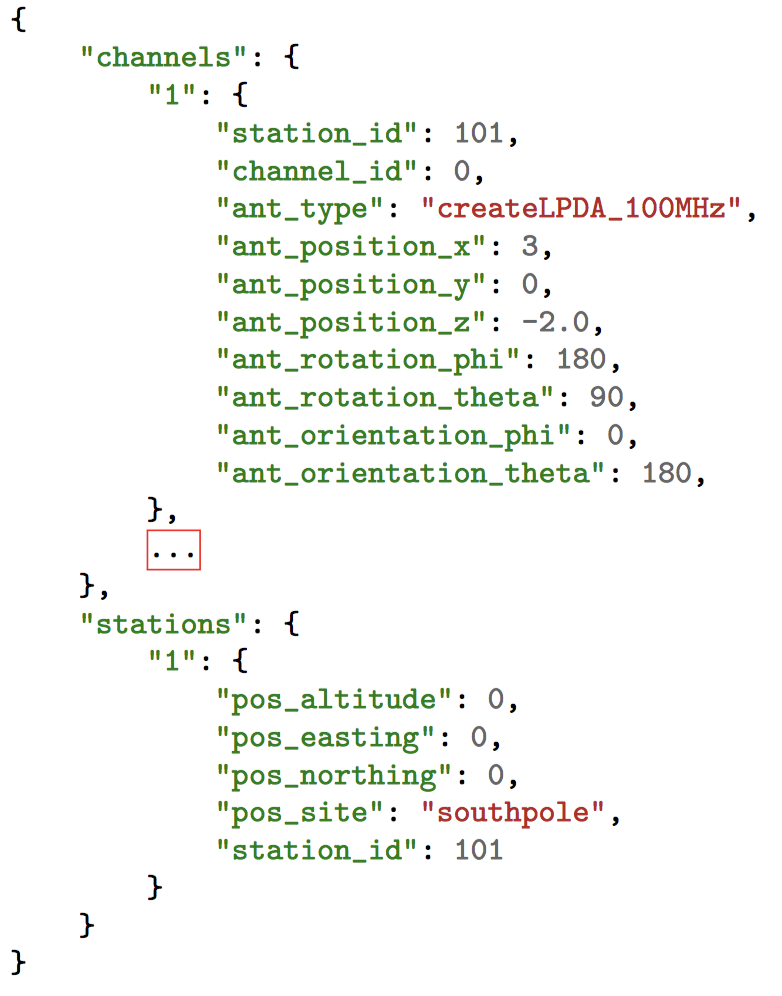 config
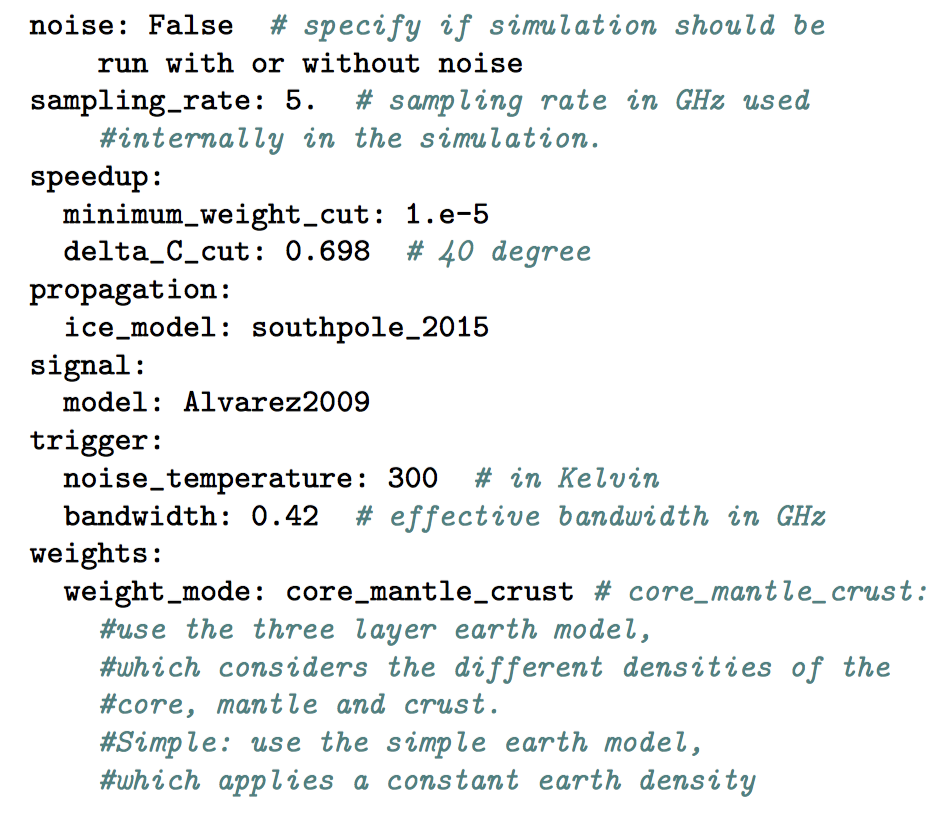 12
Results
Full example: https://github.com/nu-radio/NuRadioMC/wiki/Tutorial
Plotting scripts part of NuRadioMC
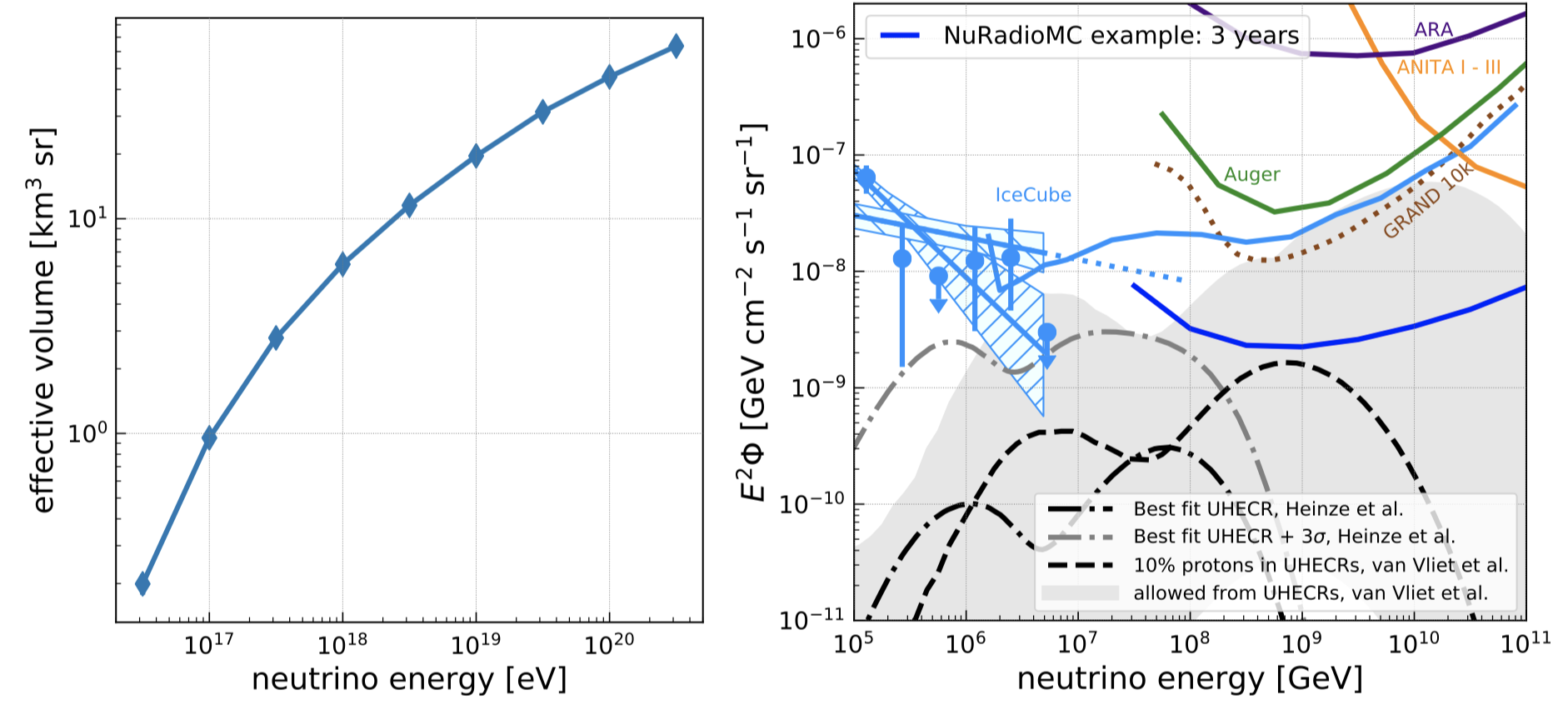 13
Debug Plots
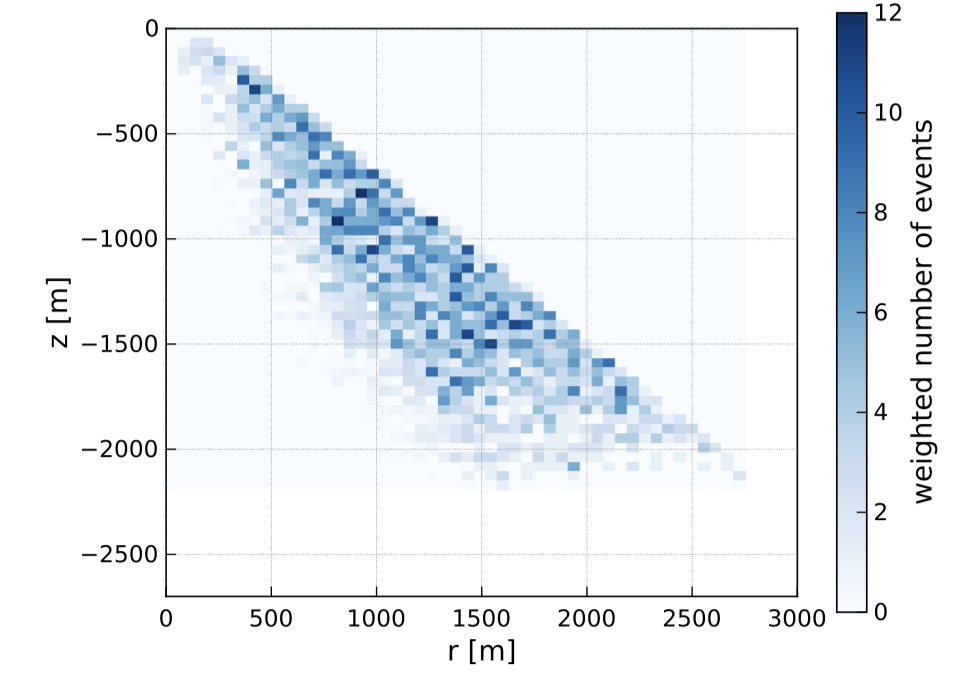 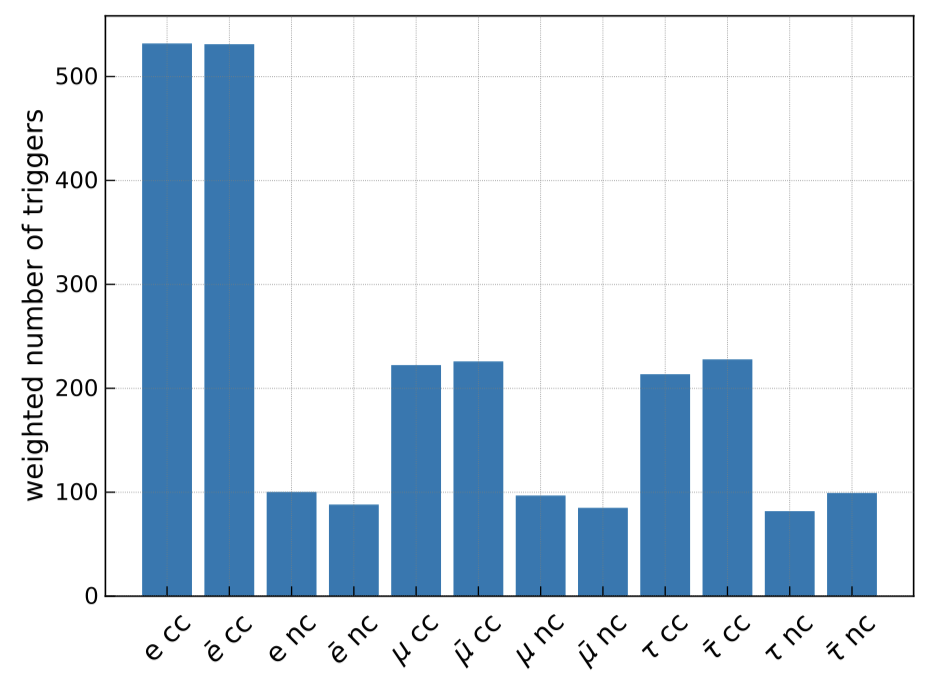 14
Direct + Reflected Efficiency
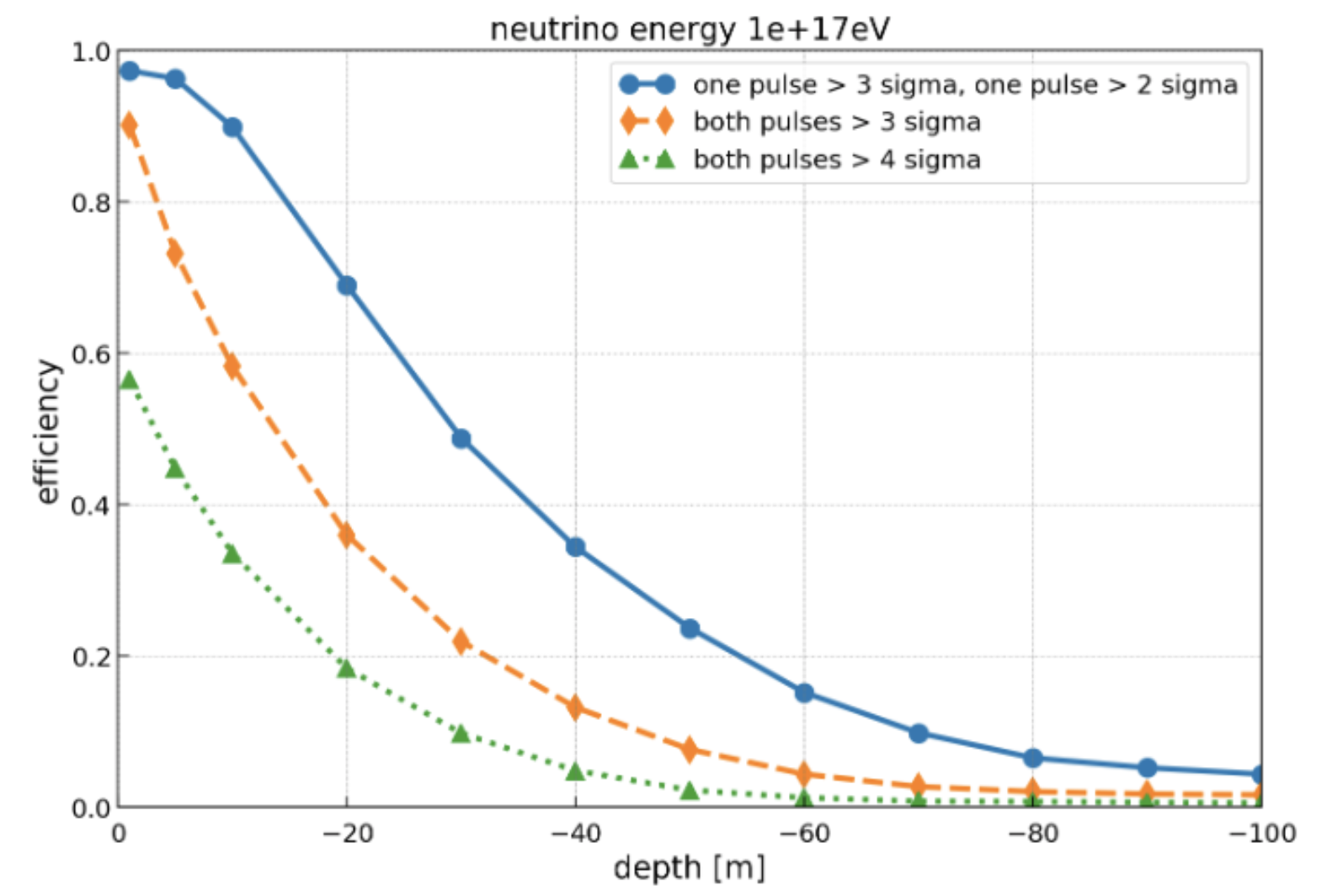 15
Multi Station Coincidences
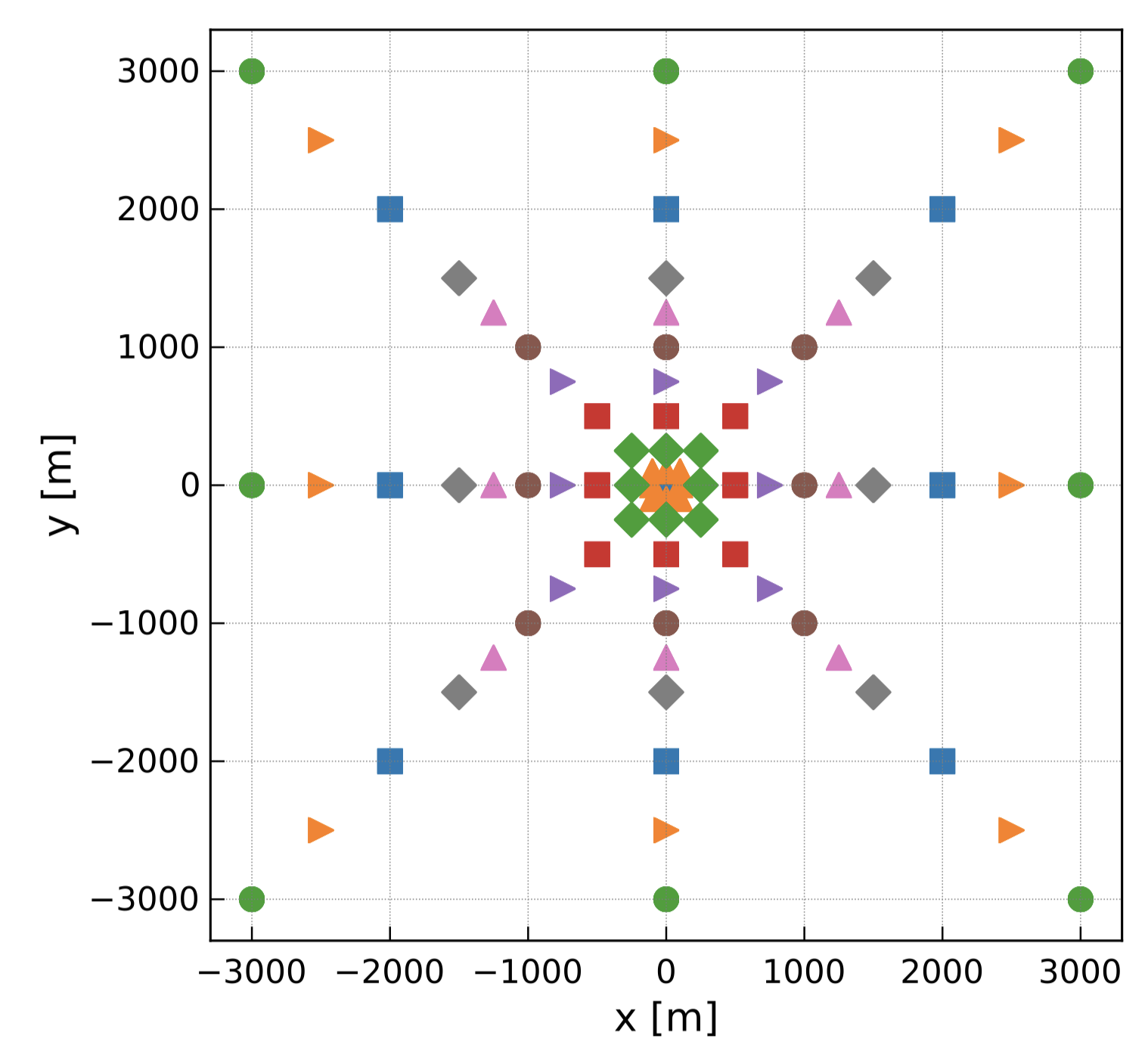 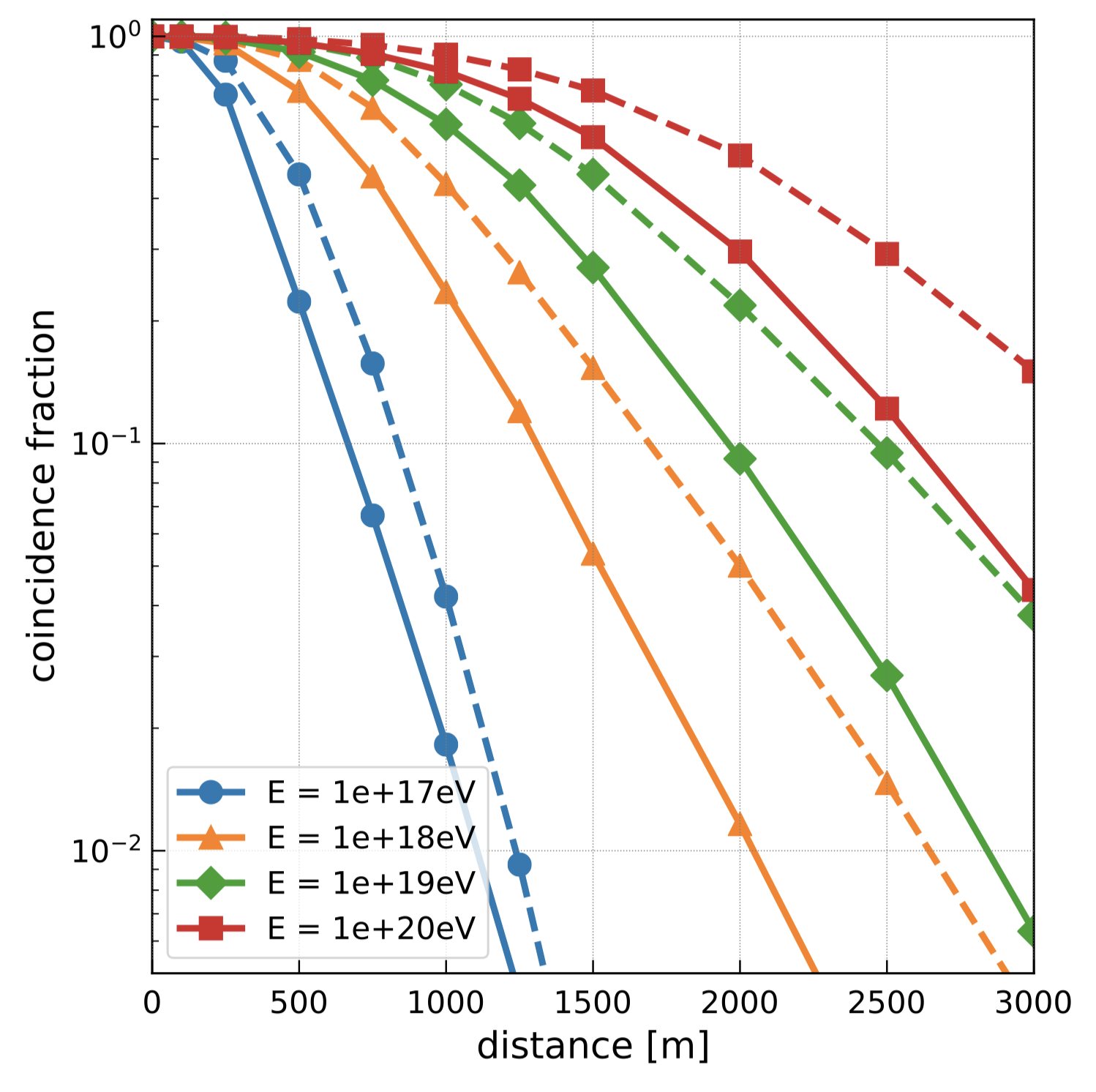 16
Areas of Future Improvement
Full integration of any lepton propagation (PROPOSAL see Daniels talk)
Signal Propagation
ray tracing in any 3D index-of-refraction profile (RadioPropa, see Ilse’s talk)
beyond ray tracing (FTDT, see Krijn’s talk)
Microscopic simulation of radio emission
integration in CORSIKA8
Detector simulation
propagate signals from different parts of the shower to antennas
…
17
Conclusions NuRadioMC
New modular Python-based Monte Carlo framework
Community wide effort
Improvements in flexibility, (speed) and precision compared to previous tools
Emphasis on user friendliness and flexibility
Stand along usage of modular parts:
Reference implementation for neutrino community
All code open-source
Installation: “pip install NuRadioMC”
18